DDI4 in R – New PossibilitiesOperations on Metadata
Larry Hoyle (IPSR, University of Kansas) and 
Joachim Wackerow (GESIS - Leibniz Institute for the Social Sciences)
North American Data Documentation Initiative Conference (NADDI 2019)
Ottawa, Ontario, Canada, April 2019
4/26/2019
North American Data Documentation Initiative Conference (NADDI2019), Ottawa , On, Canada This work is licensed under the Creative Commons Attribution 4.0 International (CC BY 4.0)  License.
1
Introduction
North American Data Documentation Initiative Conference (NADDI2019), Ottawa , On, Canada This work is licensed under the Creative Commons Attribution 4.0 International (CC BY 4.0)  License.
4/26/2019
2
The Idea
Operate on metadata as data 

What could be done with metadata functions and operators to facilitate better documentation, comparison, and harmonization? 

In what ways could the metadata be visualized?
North American Data Documentation Initiative Conference (NADDI2019), Ottawa , On, Canada This work is licensed under the Creative Commons Attribution 4.0 International (CC BY 4.0)  License.
4/26/2019
3
First Some Remarks
In this presentation  we would like to explore some ideas.



Note that the DDI4 model is still in development
Note the DDI4R package is also a prototype in development
North American Data Documentation Initiative Conference (NADDI2019), Ottawa , On, Canada This work is licensed under the Creative Commons Attribution 4.0 International (CC BY 4.0)  License.
4/26/2019
4
Reminder: Metadata are Data
Much of the metadata structured by DDI can be of direct interest as data for processing and analysis

This work could be enhanced by having tools to operate directly on complex metadata objects

Functions and operators could be defined as an adjunct to the model

These functions and operators could be implemented in an object-oriented language
North American Data Documentation Initiative Conference (NADDI2019), Ottawa , On, Canada This work is licensed under the Creative Commons Attribution 4.0 International (CC BY 4.0)  License.
4/26/2019
5
Audiences and a Few Possible Uses
Individual data creators
 Functions to evaluate completeness of metadata (% of InstanceVariable properties filled?)
Institutional data creators
Synchronization and harmonization of data capture elements
Workflow comparison and visualization (e.g. flow through GSBPM)
Archives
Navigation tools, structure definition as a traversable network
Harmonization
Structure definitions based on topic modeling
Research community
Global metadata repository vision
Synchronization of research instruments
North American Data Documentation Initiative Conference (NADDI2019), Ottawa , On, Canada This work is licensed under the Creative Commons Attribution 4.0 International (CC BY 4.0)  License.
4/26/2019
6
Collections
DDI4 has a CollectionsPattern that is reused in many places in the model
E.g. CodeList, ConceptSystem, AgentListing, VariableCollection

A number of operators could apply to any type of collection
Intersection, union, difference, inner and outer joins

Collections and their structure are a prime candidate for visualization

Collection structures could be used with metadata mining like topic modeling to yield new ways of navigation
North American Data Documentation Initiative Conference (NADDI2019), Ottawa , On, Canada This work is licensed under the Creative Commons Attribution 4.0 International (CC BY 4.0)  License.
4/26/2019
7
[Speaker Notes: Viewing the relationships in a collection in a diagram may reveal insights that are not immediately apparent in a textual description. 
Topic modeling allows applying a structure to unstructured text. It could be used to compute distances among objects like questions. See https://en.wikipedia.org/wiki/Topic_model]
Design Patterns
The DDI4 model adopted the notion of a design pattern. From Wikipedia: “A design pattern is the re-usable form of a solution to a design problem.” https://en.wikipedia.org/wiki/Design_pattern
The CollectionsPattern, one of these, describes a generic structure which can be applied to different types of collections. Classes that people will use, like Codelists, VariableCollections, and DataPipeline, copy the structure from the pattern.
This ensures consistency in the model where possible.
This also allows tools to be developed that operate on multiple classes. All can be managed by the same tool.
North American Data Documentation Initiative Conference (NADDI2019), Ottawa , On, Canada This work is licensed under the Creative Commons Attribution 4.0 International (CC BY 4.0)  License.
4/26/2019
8
Tools in DDI4R
North American Data Documentation Initiative Conference (NADDI2019), Ottawa , On, Canada This work is licensed under the Creative Commons Attribution 4.0 International (CC BY 4.0)  License.
4/26/2019
9
DDI4R
We have been developing an R package that implements DDI4 as R6 classes.
Class definition code written programmatically from the Model XMI file.
Functions to 
Validate objects on creation
Print objects
Manage a session level registry of identifiable objects (DDI URN lookup)
Manage a session level reverse registry of references to objects
Import DDI4 XML
Export DDI4 XML
Import DDI2 XML
Test equality of content of complex objects (Boolean)
North American Data Documentation Initiative Conference (NADDI2019), Ottawa , On, Canada This work is licensed under the Creative Commons Attribution 4.0 International (CC BY 4.0)  License.
4/26/2019
10
DDI4R Functions
We have a function “DDI4ObjectContentsEqual” that compares complex objects, like a codelist, for equality down to the leaf level, even across referenced objects.
We’re using it in importing DDI2 content into DDI4
North American Data Documentation Initiative Conference (NADDI2019), Ottawa , On, Canada This work is licensed under the Creative Commons Attribution 4.0 International (CC BY 4.0)  License.
4/26/2019
11
Network Diagrams
North American Data Documentation Initiative Conference (NADDI2019), Ottawa , On, Canada This work is licensed under the Creative Commons Attribution 4.0 International (CC BY 4.0)  License.
4/26/2019
12
Structured Collections
Many classes in DDI4 are structured collections. A structured collection has an associated description of all of the relationships among the objects in the collection.  This is done through a CollectionStructureDefinition that directly corresponds to a network adjacency list.
A function could transform this CollectionStructureDefinition into a CSV compatible with network visualization software like Gephi (a well known network analysis tool).
This would allow visualization of all of the relationships among the objects in the collection.
North American Data Documentation Initiative Conference (NADDI2019), Ottawa , On, Canada This work is licensed under the Creative Commons Attribution 4.0 International (CC BY 4.0)  License.
4/26/2019
13
Network Example: AgentListing (a Collection)
<AgentListing>    <Agency>example.org</Agency>     <Id>TheFamily</Id>    <Version>1</Version>    <Contains><Member typeOfClass="Individual">urn:ddi:example.org:IdSpot:1</Member></Contains>    <Contains><Member typeOfClass="Individual">urn:ddi:example.org:IdSally:1</Member></Contains>    <Contains><Member typeOfClass="Individual">urn:ddi:example.org:IdDick:1</Member></Contains>    <Contains><Member typeOfClass="Individual">urn:ddi:example.org:IdJane:1</Member></Contains>    <Contains><Member typeOfClass="Individual">urn:ddi:example.org:IdPuff:1</Member></Contains>    <Contains><Member typeOfClass="Individual">urn:ddi:example.org:IdMother:1</Member></Contains>    <Contains><Member typeOfClass="Individual">urn:ddi:example.org:IdFather:1</Member></Contains></AgentListing>
Id,Label
IdSally,"Sally Doe"
IdDick,"Dick Doe"
IdJane,"Jane Doe"
IdMother,"Mother Doe"
IdFather,"Father Doe"
IdSpot,"Spot TheDog"
IdPuff,"Puff LeChat"
A Function: NodeList(Collection)
Node CSV file
For those of you who don’t know Dick and Jane see: 
https://en.wikipedia.org/wiki/Dick_and_Jane
North American Data Documentation Initiative Conference (NADDI2019), Ottawa , On, Canada This work is licensed under the Creative Commons Attribution 4.0 International (CC BY 4.0)  License.
4/26/2019
14
Edge CSV file
DDI4 RelationStructure
Source,Target,Label,Type
IdSally,IdDick,hasBrother,Directed
IdJane,IdDick,hasBrother,Directed
IdDick,IdSally,hasSister,Directed
IdDick,IdJane,hasSister,Directed
IdSally,IdJane,hasSister,Directed
IdJane,IdSally,hasSister,Directed
IdMother,IdSally,MotherOf,Directed
IdMother,IdJane,MotherOf,Directed
IdMother,IdDick,MotherOf,Directed
IdFather,IdSally,FatherOf,Directed
IdFather,IdJane,FatherOf,Directed
IdFather,IdDick,FatherOf,Directed
IdMother,IdFather,MarriedTo,Directed
IdFather,IdMother,MarriedTo,Directed
IdSpot,IdMother,OwnedBy,Directed
IdSpot,IdFather,OwnedBy,Directed
IdSpot,IdJane,OwnedBy,Directed
IdSpot,IdSally,OwnedBy,Directed
IdSpot,IdDick,OwnedBy,Directed
IdSpot,IdPuff,OwnedBy,Directed
AgentRelationStructure>    <Agency>example.org</Agency>    <Id>FamilyStucture</Id>    <Version>1</Version>    <HasMemberRelation>        <Semantic><Content>hasBrother</Content></Semantic>        <Source typeOfClass="Individual">urn:ddi:example.org:IdSally:1</Source>        <Target typeOfClass="Individual">urn:ddi:example.org:IdDick:1</Target>    </HasMemberRelation>     <HasMemberRelation>        <Semantic><Content>OwnedBy</Content></Semantic>        <Source typeOfClass="Individual">urn:ddi:example.org:IDSpot:1</Source>        <Target typeOfClass="Individual">urn:ddi:example.org:IdFather:1</Target>        <Target typeOfClass="Individual">urn:ddi:example.org:IdMother:1</Target>        <Target typeOfClass="Individual">urn:ddi:example.org:IdSally:1</Target>        <Target typeOfClass="Individual">urn:ddi:example.org:IdDick:1</Target>
    </HasMemberRelation>
…
A Function: Edge(RelationStructure)
North American Data Documentation Initiative Conference (NADDI2019), Ottawa , On, Canada This work is licensed under the Creative Commons Attribution 4.0 International (CC BY 4.0)  License.
4/26/2019
15
Imported Into Gephi
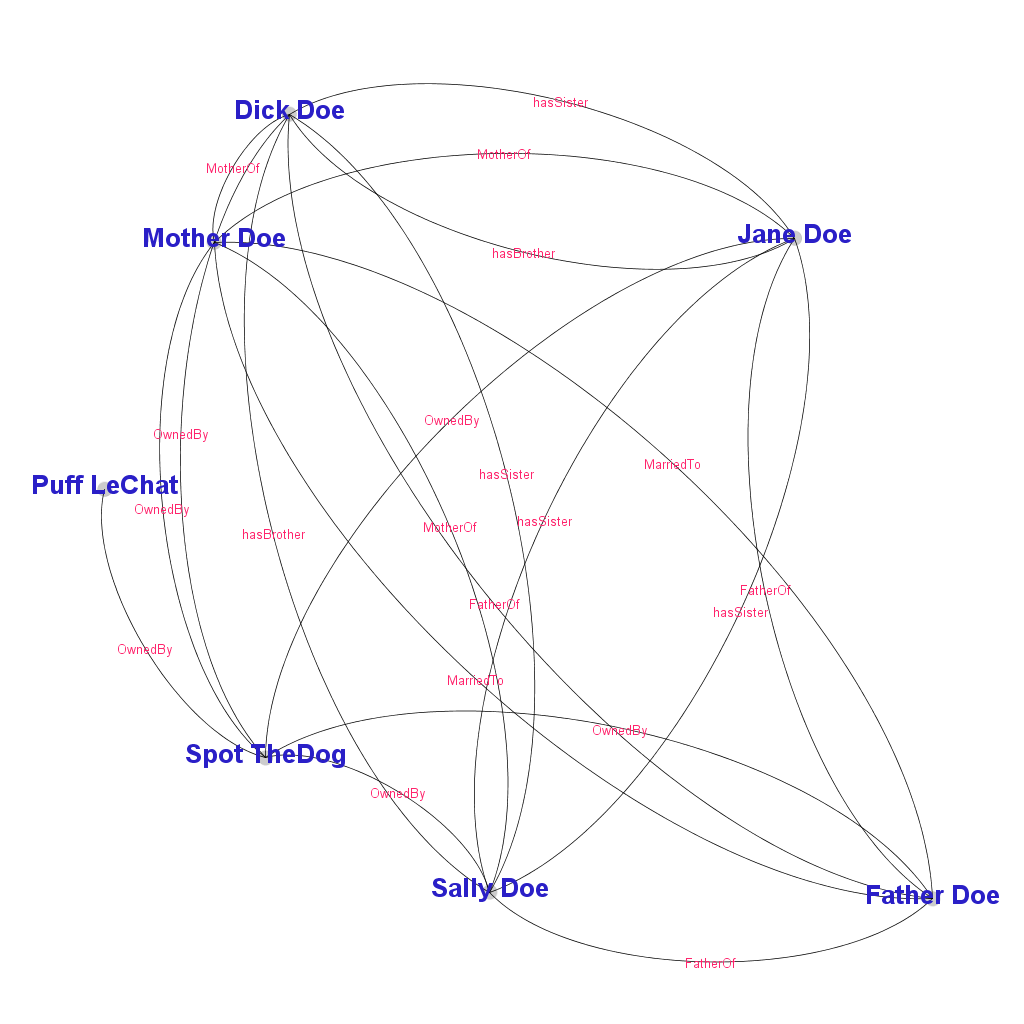 We can see the relationships among the individuals and filter by type of relationship as needed.
See: https://gephi.org/
North American Data Documentation Initiative Conference (NADDI2019), Ottawa , On, Canada This work is licensed under the Creative Commons Attribution 4.0 International (CC BY 4.0)  License.
4/26/2019
16
Imported Into Gephi
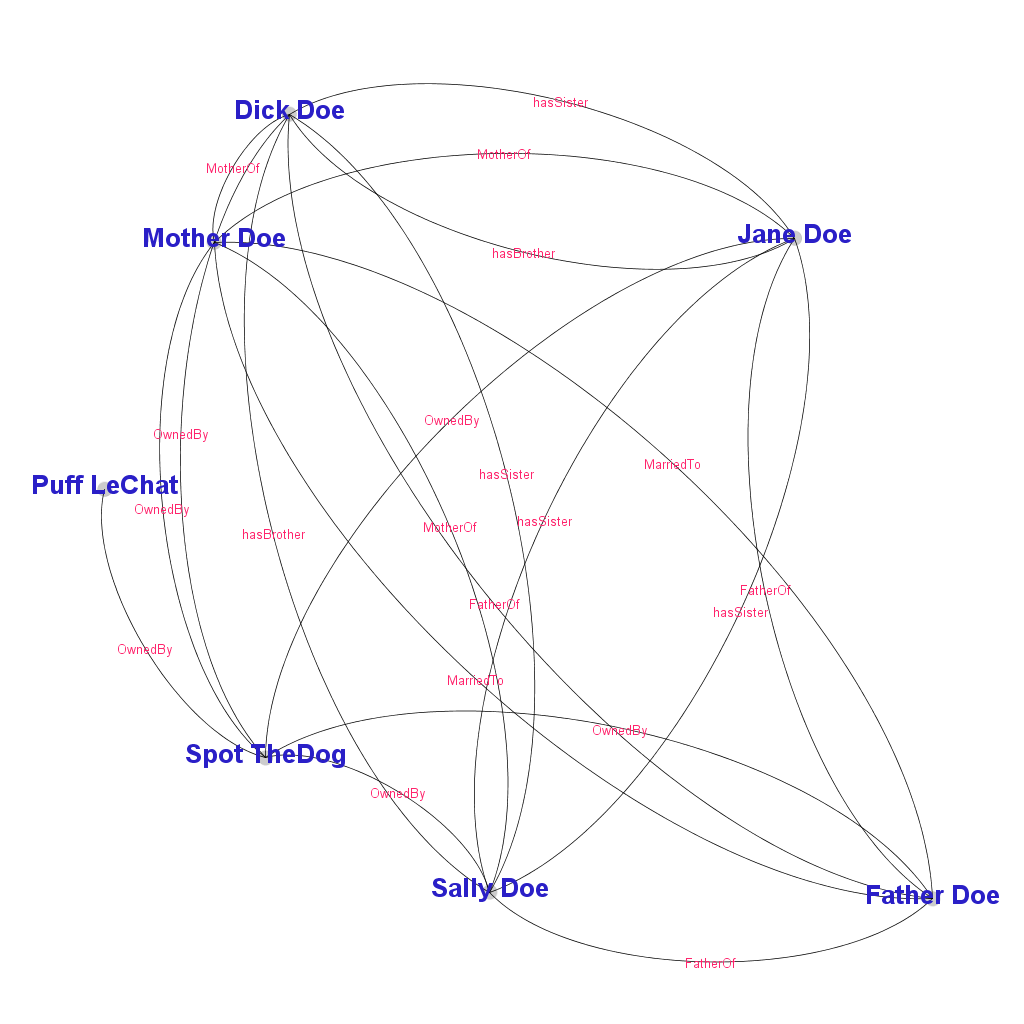 Here we can quickly see that Puff leChat owns Spot TheDog, but has no other relationship to the family.
Unfortunately Gephi doesn’t show arrowheads with curved lines.
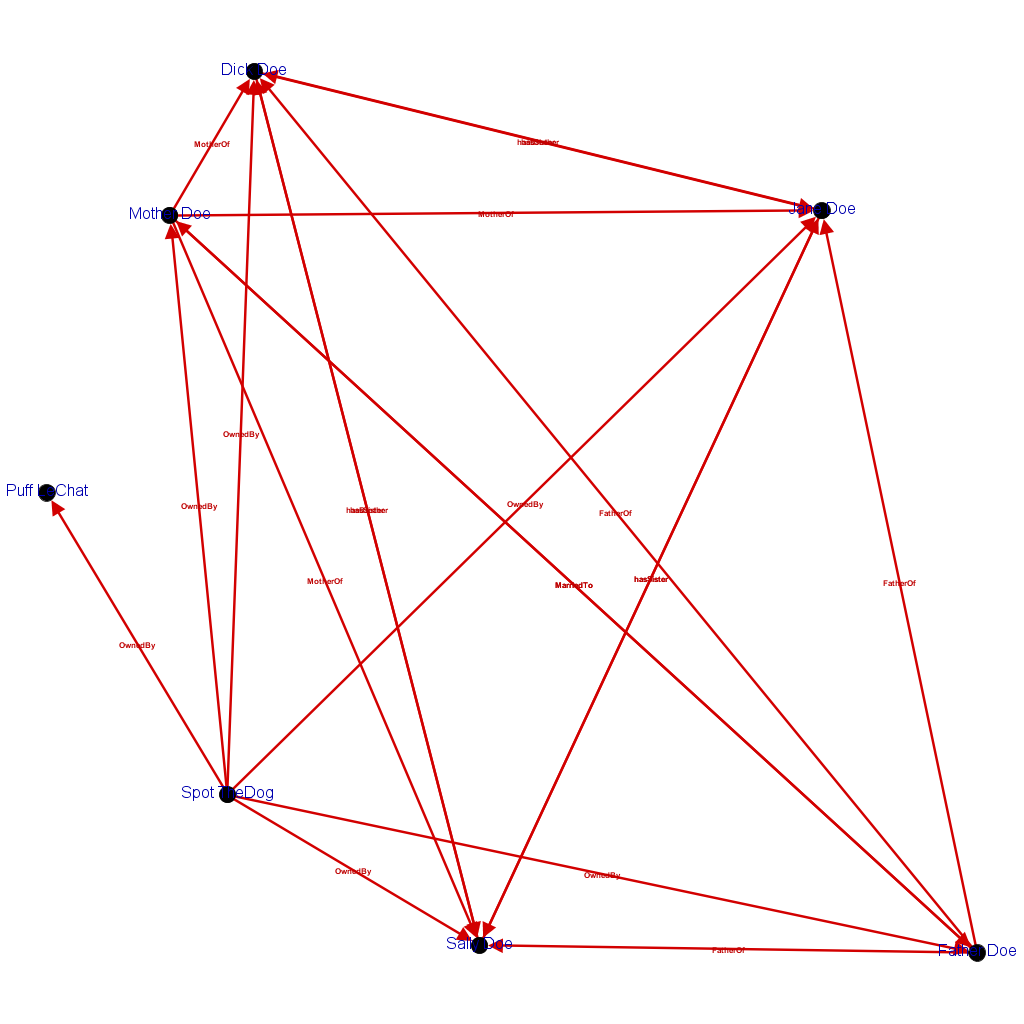 North American Data Documentation Initiative Conference (NADDI2019), Ottawa , On, Canada This work is licensed under the Creative Commons Attribution 4.0 International (CC BY 4.0)  License.
4/26/2019
17
[Speaker Notes: The relationship of the cat to then family is much more apparent in the diagram.]
Codelists
North American Data Documentation Initiative Conference (NADDI2019), Ottawa , On, Canada This work is licensed under the Creative Commons Attribution 4.0 International (CC BY 4.0)  License.
4/26/2019
18
Codelists – are These Equal?
CodelistA == CodeListB
TRUE
CodelistA
1 denotes “Very unhappy”
2 denotes “Somewhat unhappy”
3 denotes "Neither”
4 denotes "Somewhat happy”
5 denotes "Very happy”
CodelistB
1 denotes "Very unhappy”
2 denotes "Somewhat unhappy”
3 denotes "Neither”
4 denotes "Somewhat happy”
5 denotes "Very happy”
North American Data Documentation Initiative Conference (NADDI2019), Ottawa , On, Canada This work is licensed under the Creative Commons Attribution 4.0 International (CC BY 4.0)  License.
4/26/2019
19
Codelists – are These Equal?
CodelistA == CodeListB
FALSE
CodelistA
1 denotes "Very unhappy”
2 denotes "Somewhat unhappy”
3 denotes "Neither”
4 denotes "Somewhat happy”
5 denotes "Very happy”
6 denotes “Ecstatic”
CodelistB
1 denotes "Very unhappy”
2 denotes "Somewhat unhappy”
3 denotes "Neither”
4 denotes "Somewhat happy”
5 denotes "Very happy”
North American Data Documentation Initiative Conference (NADDI2019), Ottawa , On, Canada This work is licensed under the Creative Commons Attribution 4.0 International (CC BY 4.0)  License.
4/26/2019
20
Codelists – What is the Difference Between A and B?
CodelistA
1 denotes "Very unhappy”
2 denotes "Somewhat unhappy”
3 denotes "Neither”
4 denotes "Somewhat happy”
5 denotes "Very happy”
6 denotes “Ecstatic”
CodelistB
1 denotes "Very unhappy”
2 denotes "Somewhat unhappy”
3 denotes "Neither”
4 denotes "Somewhat happy”
5 denotes "Very happy”
(CodelistA – CodeListB)
6 denotes “Ecstatic”
(CodelistB – CodeListA)
NULL
North American Data Documentation Initiative Conference (NADDI2019), Ottawa , On, Canada This work is licensed under the Creative Commons Attribution 4.0 International (CC BY 4.0)  License.
4/26/2019
21
Codelists – is one a Subset?
Contains(CodelistA, CodeListB)
TRUE
CodelistA
1 denotes "Very unhappy”
2 denotes "Somewhat unhappy”
3 denotes "Neither”
4 denotes "Somewhat happy”
5 denotes "Very happy”
6 denotes “Ecstatic”
CodelistB
1 denotes "Very unhappy”
2 denotes "Somewhat unhappy”
3 denotes "Neither”
4 denotes "Somewhat happy”
5 denotes "Very happy”
North American Data Documentation Initiative Conference (NADDI2019), Ottawa , On, Canada This work is licensed under the Creative Commons Attribution 4.0 International (CC BY 4.0)  License.
4/26/2019
22
What Properties are Different?
PropertyDifference(InstanceVariable1, InstanceVariable2)
takesSentinalValuesFrom
InstanceVariable1 associations
InstanceVariable2 associations
takesSubstantiveValuesFrom
1 denotes "Very unhappy”
2 denotes "Somewhat unhappy”
3 denotes "Neither”
4 denotes "Somewhat happy”
5 denotes "Very happy”
     takesSentinalValuesFrom
99 denotes “missing-refused”
takesSubstantiveValuesFrom
1 denotes "Very unhappy”
2 denotes "Somewhat unhappy”
3 denotes "Neither”
4 denotes "Somewhat happy”
5 denotes "Very happy”
North American Data Documentation Initiative Conference (NADDI2019), Ottawa , On, Canada This work is licensed under the Creative Commons Attribution 4.0 International (CC BY 4.0)  License.
4/26/2019
23
Complexities-How do we deal with “Other”?
1=“age 0 to 18”
2=“age 19 to 30”
9=“other”
1=“age 0 to 18”
2=“age 19 to 30”
3=“age 31 to 65”
9=“other”
North American Data Documentation Initiative Conference (NADDI2019), Ottawa , On, Canada This work is licensed under the Creative Commons Attribution 4.0 International (CC BY 4.0)  License.
4/26/2019
24
A Generic Approach
North American Data Documentation Initiative Conference (NADDI2019), Ottawa , On, Canada This work is licensed under the Creative Commons Attribution 4.0 International (CC BY 4.0)  License.
4/26/2019
25
On What Kinds of Metadata Objects Might We Operate?
Complex objects
E.g. InstanceVariable, Codelist, Question (Capture), Questionnaire (Instrument)

What does it mean if two objects are different? What tools can help explore that?
Shared references
 For an InstanceVariable: RepresentedVariable, ConceptualVariable
 Semantic similarity (based on structure derived from  topic modeling)

What proportion of properties have entries?

Weighting of properties?
North American Data Documentation Initiative Conference (NADDI2019), Ottawa , On, Canada This work is licensed under the Creative Commons Attribution 4.0 International (CC BY 4.0)  License.
4/26/2019
26
What Kinds of Operations and Objects?
Objects
Operations
Transformation

Comparison

Visualization
“print” to various formats or with selected language
Structure of collections


Combination
Complex Single Objects



Collections
Code and Category lists
Processes like GSBPM nodes
Concepts
Agents
What would combining two InstanceVariables mean?
North American Data Documentation Initiative Conference (NADDI2019), Ottawa , On, Canada This work is licensed under the Creative Commons Attribution 4.0 International (CC BY 4.0)  License.
4/26/2019
27
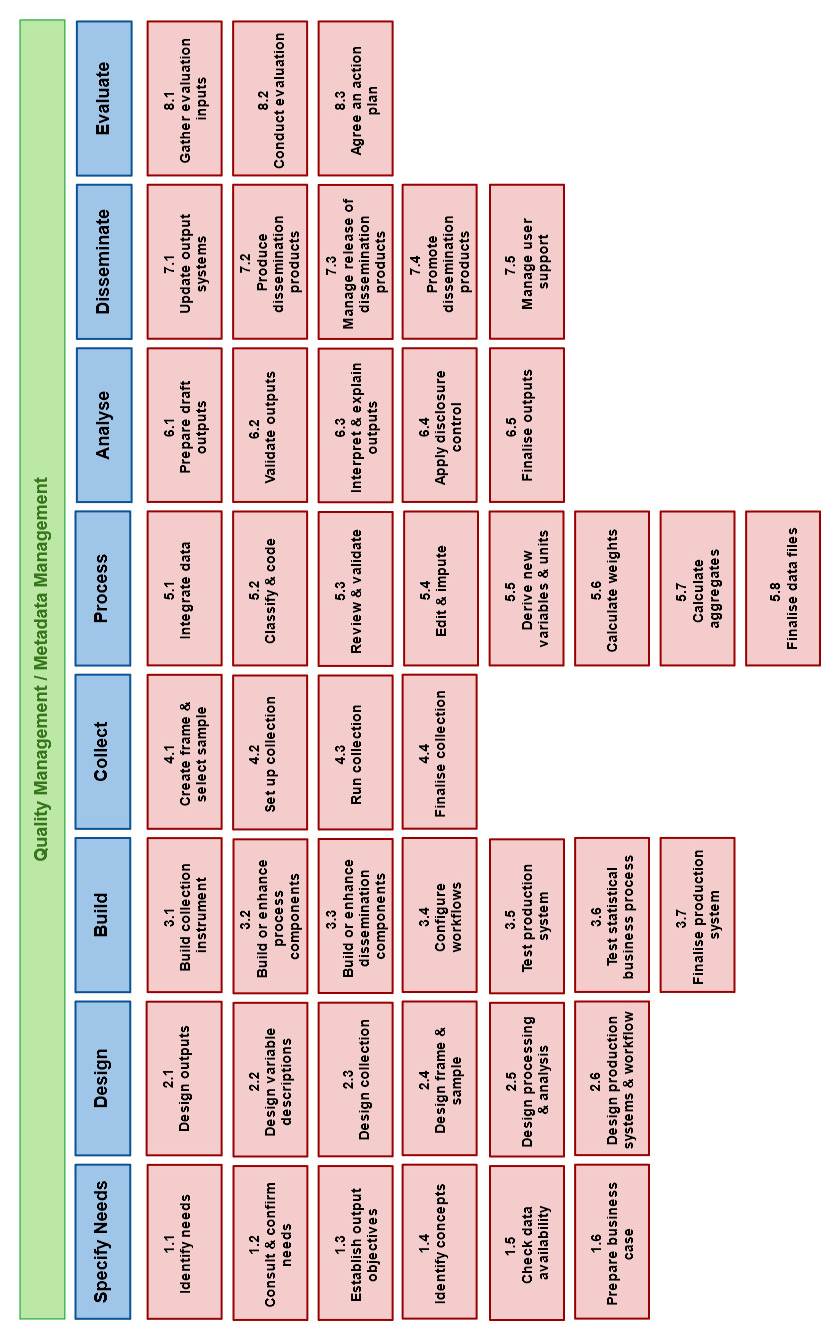 Sequences Like This Could be Compared
Same?
Subset of?
A except B
B except A
Rank order correlation?
<DataPipeline>    <Agency>example.org</Agency>    <Id>GSBPMseq</Id>    <Version>1</Version>    <Contains><Index>1</Index><Member typeOfClass="BusinessProcess">urn:ddi:example.org:GSBPM1.1:1</Member></Contains>    <Contains><Index>2</Index><Member typeOfClass="BusinessProcess">urn:ddi:example.org:GSBPM1.4:1</Member></Contains>    <Contains><Index>3</Index><Member typeOfClass="BusinessProcess">urn:ddi:example.org:GSBPM2.1:1</Member></Contains>    <Contains><Index>4</Index><Member typeOfClass="BusinessProcess">urn:ddi:example.org:GSBPM2.2:1</Member></Contains>    <Contains><Index>5</Index><Member typeOfClass="BusinessProcess">urn:ddi:example.org:GSBPM2.4:1</Member></Contains>    </DataPipeline>
https://statswiki.unece.org/display/GSBPM/GSBPM+v5.0
North American Data Documentation Initiative Conference (NADDI2019), Ottawa , On, Canada This work is licensed under the Creative Commons Attribution 4.0 International (CC BY 4.0)  License.
4/26/2019
28
[Speaker Notes: Each node in the BSBPM diagram is assigned a “rank” by its sequence index. Two sequences could be compared with something like Spearman’s rank order correlation to give a measure of similarity.]
What Operators Have Others Already Suggested?
Native operators for objects in a specific platform, 
e.g. in R the operators that apply to R6 classes

Generic Operators for objects
See, for example, the Object Constraint Language (OCL) Operations Reference (Acceleo)
https://wiki.eclipse.org/Acceleo/OCL_Operations_Reference#Ocl_operations_for_type_.2ACollection.2A 

Specific possibilities are listed at the end of this presentation
North American Data Documentation Initiative Conference (NADDI2019), Ottawa , On, Canada This work is licensed under the Creative Commons Attribution 4.0 International (CC BY 4.0)  License.
4/26/2019
29
DDI4 in an Object Oriented Platform
Model classes and StructuredDatatypes can become implementation classes. For example DDI4 UML to R R6 classes or Python classes.
Implementation classes can be instantiated as objects.
Functions can operate on objects.
Operators can be implemented as functions.
North American Data Documentation Initiative Conference (NADDI2019), Ottawa , On, Canada This work is licensed under the Creative Commons Attribution 4.0 International (CC BY 4.0)  License.
4/26/2019
30
Visualization
North American Data Documentation Initiative Conference (NADDI2019), Ottawa , On, Canada This work is licensed under the Creative Commons Attribution 4.0 International (CC BY 4.0)  License.
4/26/2019
31
What Would a Semantic Structure Look Like?
AgentRelationStructure>    <Agency>example.org</Agency>    <Id>FamilyStucture</Id>    <Version>1</Version>    <HasWeightedMemberRelation>        <Semantic><Content>similarity</Content></Semantic>
        <Weight>2.5</Weight>        <Source typeOfClass="Individual">urn:ddi:example.org:IdVar1:1</Source>        <Target typeOfClass="Individual">urn:ddi:example.org:IdVar2:1</Target>    </ HasWeightedMemberRelation >
    <HasWeightedMemberRelation>        <Semantic><Content>similarity</Content></Semantic>
        <Weight>1.5</Weight        <Source typeOfClass="Individual">urn:ddi:example.org:IdVar1:1</Source>        <Target typeOfClass="Individual">urn:ddi:example.org:IdVar3:1</Target>    </ HasWeightedMemberRelation >…
Note: A DDI4 class could add the Weight property to an extension of MemberRelation, here named WeightedMemberRelation
One could navigate 
via the stronger links
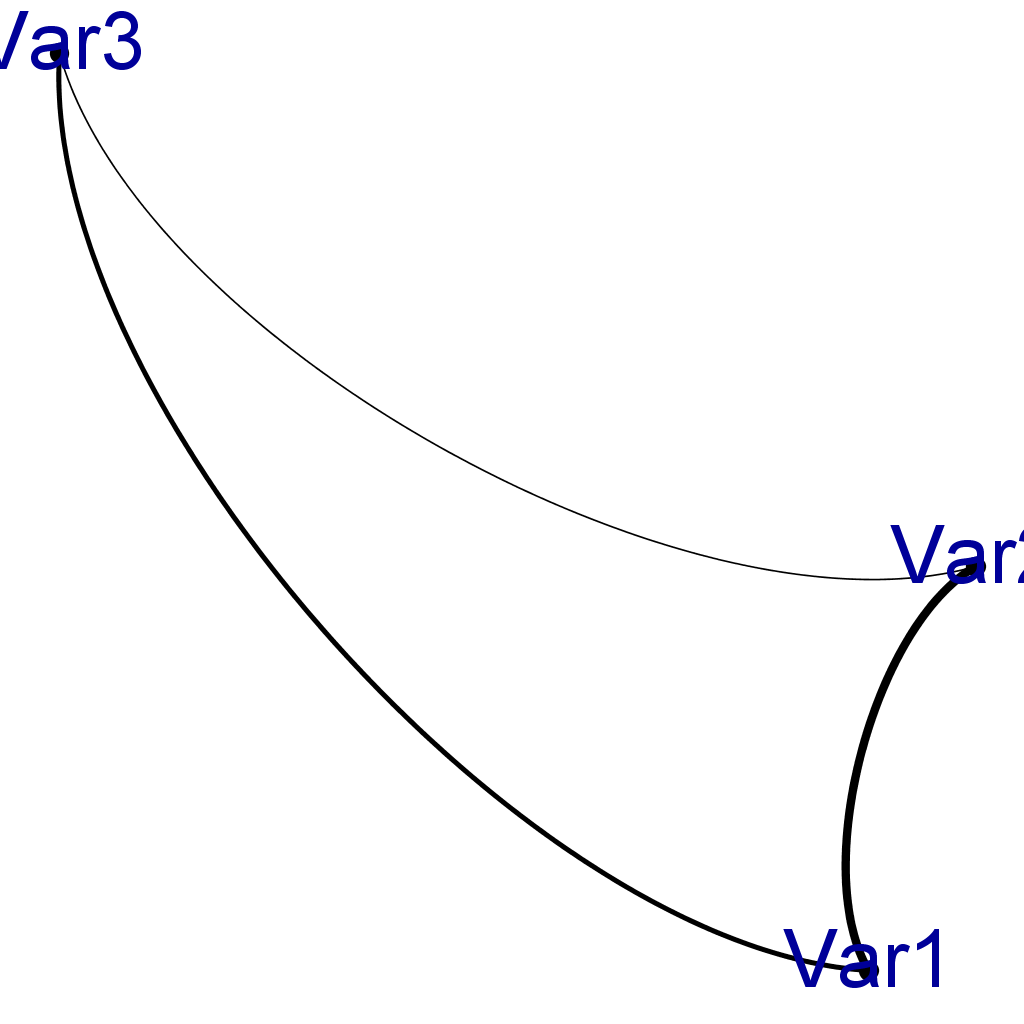 Node CSV file
Edge CSV file
1.5
2.5
Source,Target,Label,Type,Weight
idVar1,idVar2,Similarity,Undirected,2.5
idVar1,idVar3,Similarity,Undirected,1.5
idVar2,idVar3,Similarity,Undirected,0.5
Id,Label
idVar1,"Age in years today"
idVar2,"Age today"
idVar3,"Years old"
North American Data Documentation Initiative Conference (NADDI2019), Ottawa , On, Canada This work is licensed under the Creative Commons Attribution 4.0 International (CC BY 4.0)  License.
4/26/2019
32
Future Directions
North American Data Documentation Initiative Conference (NADDI2019), Ottawa , On, Canada This work is licensed under the Creative Commons Attribution 4.0 International (CC BY 4.0)  License.
4/26/2019
33
A Model of Operators
Would it be useful to create official operator definitions parallel to the DDI4 Model for operations?
North American Data Documentation Initiative Conference (NADDI2019), Ottawa , On, Canada This work is licensed under the Creative Commons Attribution 4.0 International (CC BY 4.0)  License.
4/26/2019
34
Possible Operations
North American Data Documentation Initiative Conference (NADDI2019), Ottawa , On, Canada This work is licensed under the Creative Commons Attribution 4.0 International (CC BY 4.0)  License.
4/26/2019
35
What Operators Might be Useful?
Comparison Operators on Objects
Exact Equality – e.g. same DdiUrn
Content Equality – TRUE if all content equal, ignoring identification
< or > – Boolean, (based on index) two objects in an ordered collection  lessThan(objectA, object, orderDefinition) 
(e.g. Seniority Order Definition)
Distance between (order, network hops)
North American Data Documentation Initiative Conference (NADDI2019), Ottawa , On, Canada This work is licensed under the Creative Commons Attribution 4.0 International (CC BY 4.0)  License.
4/26/2019
36
What Operators Might be Useful?
Only show things with examples?
Single Collection Oriented Operators
AsOrdered – 
converts collection
AsBag – 
converts collection
AsSet – 
converts collection
Count – 
# of objects in collection
First – 
first object in collection
ForAll (Boolean) 
(every element satisfies a condition)
IndexOf 
 index of object in ordered collection
IsEmpty / notEmpty – 
TRUE if no content
Last
Last object in the collection
SortedBy
Create index on some property
Sub (Bag, Set)
All obkects
North American Data Documentation Initiative Conference (NADDI2019), Ottawa , On, Canada This work is licensed under the Creative Commons Attribution 4.0 International (CC BY 4.0)  License.
4/26/2019
37
What Operators Might be Useful?
Collection Comparison Operators
Collection A and Collection B
Append
All of A followed by all of B
Difference (“-”)
Objects in A not in B
Excludes (Boolean)
TRUE if B not in A
IncludesAll (Boolean)
All in B are in A
Inner Join
All objects in both collections meeting a condition
InsertAt 
B inserted in A after a specific element of A
Intersection
Objects in both A and B

OuterJoin
All objects in both collections meeting a condition
Plus any other objects in one (left) or both (full) collections
SameOrder
A and B contain the same objects in the same order
Union
Objects in both collections, duplicated not included
North American Data Documentation Initiative Conference (NADDI2019), Ottawa , On, Canada This work is licensed under the Creative Commons Attribution 4.0 International (CC BY 4.0)  License.
4/26/2019
38
What Operators Might be Useful?
Iassist Example: cuisine around the world
Individuals?
WorkflowSteps?
Network Oriented Operators
EmptyObject
TRUE if no property or relationship 
CommonProperties
Could be used to find shared properties 
CommonRelationships
Could be used to find shared associations
These operators could be used to build network diagrams of a set of DDI4 objects. Examples: diagram of variables sharing code lists; studies sharing individuals Variables with the same units of measurement.
North American Data Documentation Initiative Conference (NADDI2019), Ottawa , On, Canada This work is licensed under the Creative Commons Attribution 4.0 International (CC BY 4.0)  License.
4/26/2019
39
What Operators Might be Useful?
Utility Operators on Objects
Class – returns class of object
Size – returns size of object
EmptyObject – TRUE If no content
Properties – Lists properties names
FilledProperties (count)
Relationships  - Lists relationship names
Fingerprint
North American Data Documentation Initiative Conference (NADDI2019), Ottawa , On, Canada This work is licensed under the Creative Commons Attribution 4.0 International (CC BY 4.0)  License.
4/26/2019
40
Content Equality Example
We have an R function that compares two classes for equal content (ignoring their agency, id, and version)
DDI4ObjectContentsEqual <- function(ddiObject1, ddiObject2)
Compares property value list to property value list
Finds all matching pairs of values exclusive of order
True if for each value in A there is a unique matched value in B
And A and B have the same number of values in each list
Uses recursion to compare complex objects to full depth
Including finding referenced objects

Example usage:
Find all DDI2 codelists that have the same exact content in a codebook
Code, Categories pairs
North American Data Documentation Initiative Conference (NADDI2019), Ottawa , On, Canada This work is licensed under the Creative Commons Attribution 4.0 International (CC BY 4.0)  License.
4/26/2019
41
Questions?
Contact Information
Larry Hoyle
Institute For Policy & Social Research, Univ. of Kansas
LarryHoyle@ku.edu

Joachim Wackerow
GESIS - Leibniz Institute for the Social Sciences
Joachim.Wackerow@gesis.org
NADDI2019, Ottawa , On, CanadaThis work is licensed under the Creative Commons Attribution 4.0 International (CC BY 4.0).
4/26/2019
42